Проблемная группа«Интеграция общего и дополнительного образования»
В нашей группе есть семь школ,Гласит об этом протокол.Подчеркну я: список данный Как константа, постоянный
Дмитриевская Даниловский
Ломовская Рыбинский
Отрадновская Угличский
Сретенская Рыбинский
Кладовицкая Ростовский
Стогинская Гаврилов-Ямский
Школа п. Ярославка Ярославский
Школа имен Мичурина Даниловский
Друг от друга далеко,Собраться вместе нелегко.Всё же все дела бросаем,Друг друга в гости приглашаем
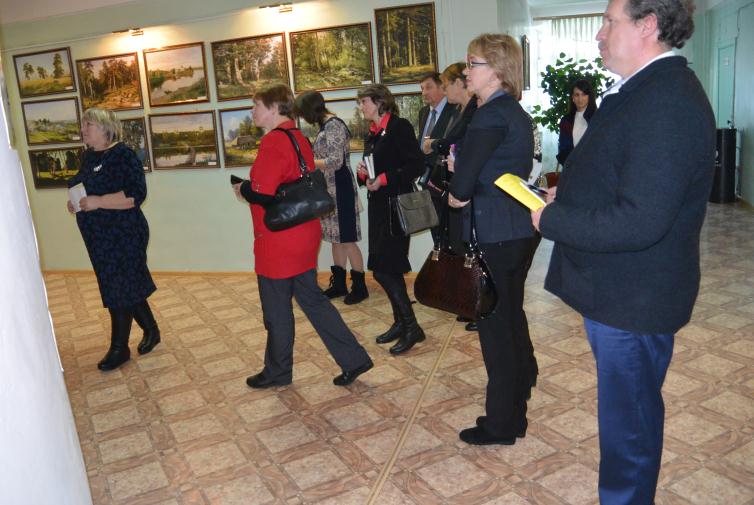 Цель проста, хочу сказать,Коллегам опыт показать,Свои «изюмки» предъявить,Может, чем-то удивить, Новым знаньем поделиться.Гости рады поучиться
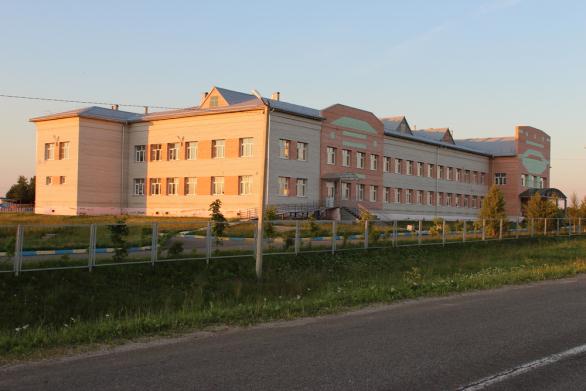 Вот Данилов всех собрал.Опыт в школе есть не мал.Тут и роботов кружок, Позавидуй-ка, дружок
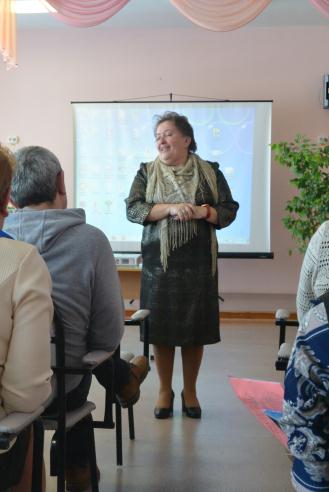 Пунктик есть еще «космический»:День проблемно-тематический.Идет такое погружение!!!Берите на вооружение!
Вот встречает всех Ростов.Опыт у коллег таков:Здесь преемственность покажут,О партнерах всё расскажут
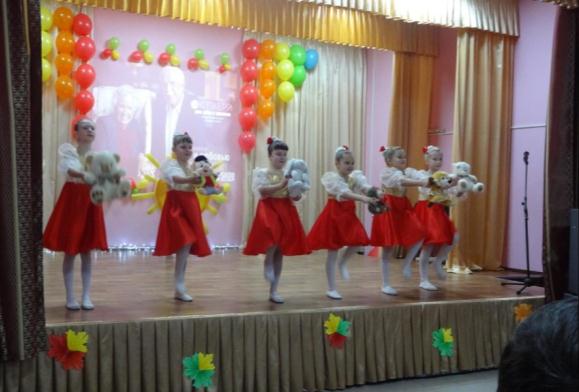 С ДЮСШ такая дружба!Поучиться всем бы нужно!
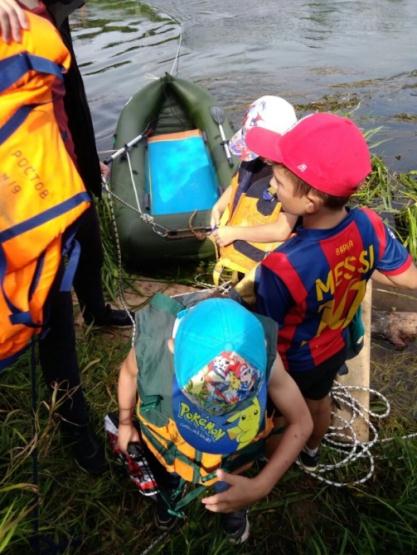 А теперь в Гаврилов-Ям.Очень рады здесь гостям.В школе – я даю намёк, -Краеведческий конёк.Живет Стогинское село, Ему со школой повезло!
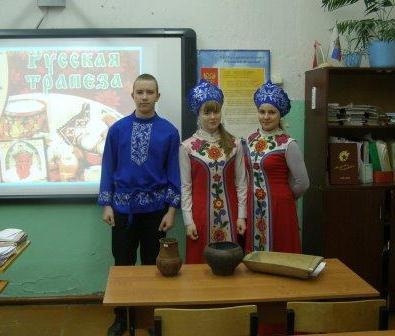 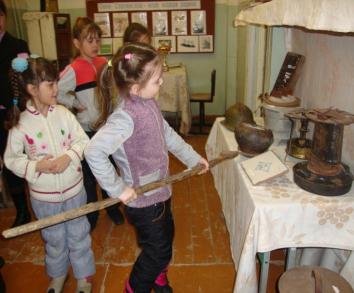 По маршруту Рыбинск дальше.Я скажу без всякой фальши,Фраза не для протокола:Сногсшибательная школа!Знали б вы, театр каковИз числа учеников!
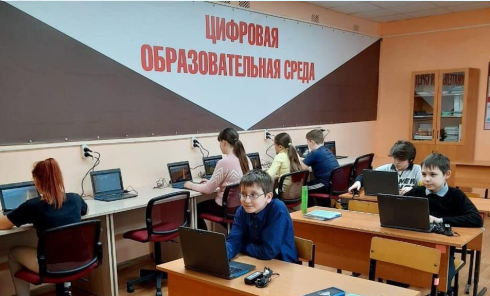 Нельзя сказать без уважения,Какие тут объединения!Ломовская школа, браво!Гордость региона, право
Дальше держим в Углич путь,Чтоб в Отрадный заглянуть.Здесь точно вызовет овацииОпыт профориентации
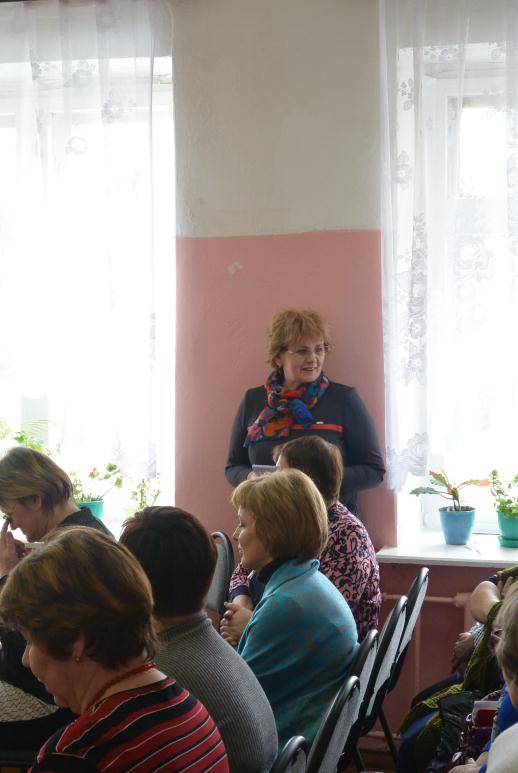 Еще идея есть затейная –Педагогика музейная.И картины, и песок,И в спорте уровень высок.Захотелось посетить?Всегда готовы пригласить!
К проектам интерес возрос.Возникает тут вопрос:Кто же может нам открытьсяИ секретом поделиться?Тут нам в Сретенье дорога.У них проектов всяких много.В группе пусть они недавно,Вносят вклад, однако, славно
В группе нашей вновь добавка.Познакомьтесь: Ярославка.В работе могут лечь костьмиС одаренными детьми, Поразить воображеньеУчастьем в конкурсном движенье
Вот такой у нас состав.И, давно друзьями став, С удовольствием общаясьТо в онлайне, то встречаясь, Наработали багаж.Оценён вдруг труд был наш:Статус РИП теперь имеем.Сил в работе не жалеем
В центре нашего вниманьяБыло допобразованье.Механизмы описали, Сборник толстенький издали.Есть статьи другие тоже,Умолчать о том негоже.Мы про скромность забываемИ себя здесь воспеваем, О работе рапортуем
Опыт, кстати, презентуем Где угодно. На досугеПобывали мы в Калуге
А в Карелии обменБыл, конечно, незабвен
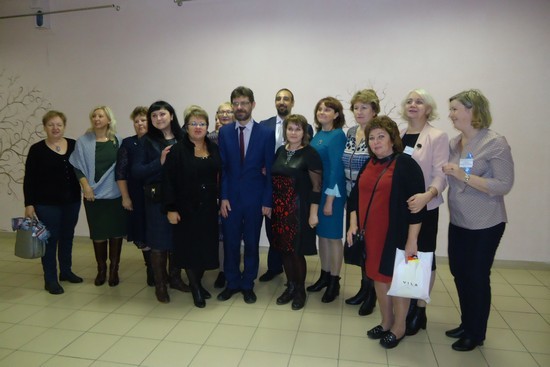 И на белгородский слётНас дорога заведёт, Нашей группы представителиБыли там не только зрители
Короче, подводя итоги, Скажут наши педагоги:Мы с коллегами готовыКак один, отдать швартовы,Снова в плаванье пуститься
В конце хотим мы обратиться:Кто любит инновацию,Вступайте в «Интеграцию»!
Где кончается работа, Начинается судьба.Бесконечная забота,Неустанная мольба.Мы хотим, чтоб в наших селахБыло мирно и тепло,Мы хотим, чтоб нашим детямВ жизни точно повезло.И учитель сельской школы,Без регалий и прикрас,Каждый день на все готовыйВходит в маленький свой класс.Много счастья, много горяНадо вместе пережить,Ведь «учитель сельской школы» – Это надо заслужить…